Java and C II & Course Wrap-UpCSE 351 Spring 2019
Instructor: 	Teaching Assistants:
Ruth Anderson	Gavin Cai 	Jack Eggleston	 John Feltrup 	Britt Henderson	Richard Jiang	 Jack Skalitzky
	Sophie Tian	Connie Wang	 Sam Wolfson
	Casey Xing 	Chin Yeoh
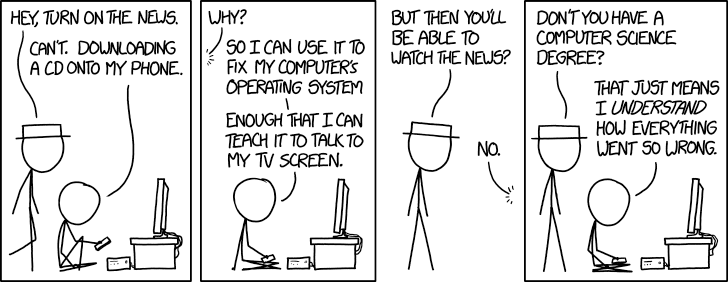 https://xkcd.com/1760/
Administrivia
Lab 5, due TONIGHT, Friday (6/7)
Memory Allocation
Recommended that you watch the Lab 5 helper videos
Sunday 6/9 is last day Lab 5 may be submitted (if one late day is used)

Final Exam:  Wed, 6/12, 12:30-2:20 pm in KNE 130
Review session Tuesday June 11, 3-6pm in ECE 105
Check course calendar for office hours for next week

Course evaluations now open, please fill out!
2
Today
Finish Java & C
End-to-end Review
What happens after you write your source code?
How code becomes a program
How your computer executes your code
Review of high-level concepts & course themes
More useful for “5 years from now” than “next week’s final”
3
C:  The Low-Level High-Level Language
C is a “hands-off” language that “exposes” more of hardware (especially memory)
Weakly-typed language that stresses data as bits
Anything can be represented with a number!
Unconstrained pointers can hold address of anything
And no bounds checking – buffer overflow possible!
Efficient by leaving everything up to the programmer
C Data Types
C Primitive types
Fixed sizes and alignments
Characters (char), Integers (short, int, long), Floating Point (float, double)
C Data Structures
Arrays – contiguous chunks of memory
Multidimensional arrays = still one continuous chunk, but row-major
Multi-level arrays = array of pointers to other arrays
Structs – structured group of variables
Struct fields are ordered according to declaration order
Internal fragmentation:  space between members to satisfy member alignment requirements (aligned for each primitive element)
External fragmentation:  space after last member to satisfy overall struct alignment requirement  (largest primitive member)
C and Memory
Using C allowed us to examine how we store and access data in memory
Endianness  (only applies to memory)
Is the first byte (lowest address) the least significant (little endian) or most significant (big endian) of your data?
Array indices and struct fields result in calculating proper addresses to access
Consequences of your code:
Affects performance (locality)
Affects security
But to understand these effects better, we had to dive deeper…
How Code Becomes a Program
text
C source code
Compiler (gcc –Og -S)
text
Assembly files
Assembler (gcc -c or as)
binary
Object files
Static libraries
Hardware
Linker (gcc or ld)
7
binary
Executable program
Loader (the OS)
Instruction Set Architecture
Hardware
Architecture
Source code
Compiler
Instruction set
Different implementations
Perform optimizations,
generate instructions
Different applications
or algorithms
Intel Pentium 4
C Language
Intel Core 2
Program A
GCC
x86-64
Intel Core i7
CISC
Program B
AMD Opteron
Clang
AMD Athlon
RISC
Your program
ARMv8 (AArch64/A64)
ARM Cortex-A53
Apple A7
8
[Speaker Notes: Different programs written in C, have different algorithms
Compilers figure out what instructions to generate
do different optimizations
Different architectures expose different interfaces
Hardware implementations have different performance]
Assembly Programmer’s View
CPU
Memory
Addresses
Registers
Code
Data
Stack
PC
Data
Condition
Codes
Instructions
Programmer-visible state
PC:  the Program Counter (%rip in x86-64)
Address of next instruction
Named registers
Together in “register file”
Heavily used program data
Condition codes
Store status information about most recent arithmetic operation
Used for conditional branching
Memory
Byte-addressable array
Huge virtual address space
Private, all to yourself…
9
Program’s View
2N-1
CPU
Memory
Stack
High addresses
local variables;procedure context
Registers
%rip
Condition
Codes
Dynamic Data(Heap)
variables allocated with new or malloc
static variables
(global variables in C)
Static Data
Large constants (e.g., “example”)
Literals
Instructions
0
Low addresses
10
Program’s View
2N-1
Memory
Instructions
Data movement
mov, movz, movz
push, pop
Arithmetic
add, sub, imul
Control flow
cmp, test
jmp, je, jgt, ...
call, ret
Operand types
Literal:  $8
Register:  %rdi, %al
Memory:  D(Rb,Ri,S) = D+Rb+Ri*S
lea:  not a memory access!
Stack
High addresses
local variables;procedure context
Dynamic Data(Heap)
variables allocated with new or malloc
static variables
(global variables in C)
Static Data
Large constants (e.g., “example”)
Literals
Instructions
0
Low addresses
11
Program’s View
2N-1
Memory
Procedures
Essential abstraction
Recursion…
Stack discipline
Stack frame per call
Local variables
Calling convention
How to pass arguments
Diane’s Silk Dress Costs $89
How to return data
Return address
Caller-saved / callee-saved registers
Stack
High addresses
local variables;procedure context
Dynamic Data(Heap)
variables allocated with new or malloc
static variables
(global variables in C)
Static Data
Large constants (e.g., “example”)
Literals
Instructions
0
Low addresses
12
Program’s View
2N-1
Memory
Heap data
Variable size
Variable lifetime
Allocator
Balance throughput and memory utilization
Data structures to keep track of free blocks
Garbage collection
Must always free memory
Garbage collectors help by finding anything reachable
Failing to free results inmemory leaks
Stack
High addresses
local variables;procedure context
Dynamic Data(Heap)
variables allocated with new or malloc
static variables
(global variables in C)
Static Data
Large constants (e.g., “example”)
Literals
Instructions
0
Low addresses
13
But remember… it’s all an illusion! 😮
2N-1
CPU
Memory
Stack
High addresses
local variables;procedure context
Registers
%rip
Condition
Codes
Dynamic Data(Heap)
variables allocated with new or malloc
Context switches
Don’t really have CPU to yourself
Virtual Memory
Don’t really have 264 bytes of memory all to yourself
Allows for indirection (remap physical pages, sharing…)
static variables
(global variables in C)
Static Data
Large constants (e.g., “example”)
Literals
Instructions
0
Low addresses
14
But remember… it’s all an illusion! 😮
2N-1
2N-1
2N-1
CPU
CPU
CPU
Memory
Memory
Memory
Stack
Stack
Stack
High addresses
High addresses
High addresses
Registers
Registers
Registers
%rip
%rip
%rip
Condition
Codes
Condition
Codes
Condition
Codes
Process 3
Process 2
Process 1
Dynamic Data(Heap)
Dynamic Data(Heap)
Dynamic Data(Heap)
fork
Creates copy of the process
execv
Replace with new program
wait
Wait for child to die (to reap it and prevent zombies)
Static Data
Static Data
Static Data
Literals
Literals
Literals
Instructions
Instructions
Instructions
Hardware
0
0
0
Low addresses
Low addresses
Low addresses
15
Virtual Memory
CPU Chip
TLB
PTE
2
3
VPN
Cache/
Memory
MMU
PA
VA
CPU
4
1
Data
5
Address Translation
Every memory access must first be converted from virtual to physical
Indirection:  just change the address mapping when switching processes
Luckily, TLB (and page size) makes it pretty fast
16
But Memory is Also a Lie! 😮
CPU
“Memory”
L3 Cache
Main Memory
DRAM
Registers
L2 Cache
%rip
L1 Cache
Condition
Codes
Illusion of one flat array of bytes
But caches invisibly make accesses to physical addresses faster!
Caches
Associativity tradeoff with miss rate and access time
Block size tradeoff with spatial and temporal locality
Cache size tradeoff with miss rate and cost
17
Memory Hierarchy
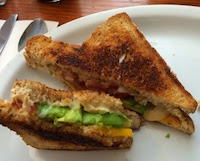 5-10 s
<1 ns
registers
on-chip L1
cache (SRAM)
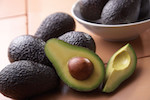 1 ns
Smaller,
faster,
costlier
per byte
off-chip L2
cache (SRAM)
5-10 ns
1-2 min
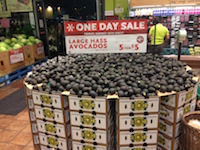 15-30 min
main memory
(DRAM)
100 ns
Larger,  
slower, 
cheaper 
per byte
150,000 ns
31 days
SSD
local secondary storage
(local disks)
10,000,000 ns(10 ms)
Disk
66 months = 5.5 years
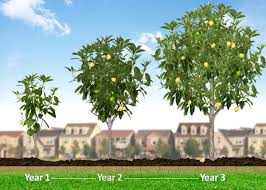 remote secondary storage
(distributed file systems, web servers)
1-150 ms
1 - 15 years
18
[Speaker Notes: Going to SSD is like walking down to California to get an avocado
Disk is like waiting a year for a new crop of avocados
Going across the world is like waiting for an avocado tree to grow up from a seed…]
Review of Course Themes
Review course goals
They should make much more sense now!
Big Theme:  Abstractions and Interfaces
Computing is about abstractions
(but we can’t forget reality)
What are the abstractions that we use?
What do you need to know about them?
When do they break down and you have to peek under the hood?
What bugs can they cause and how do you find them?
How does the hardware relate to the software?
Become a better programmer and begin to understand the important concepts that have evolved in building ever more complex computer systems
20
Little Theme 1:  Representation
All digital systems represent everything as 0s and 1s
The 0 and 1 are really two different voltage ranges in the wires
Or magnetic positions on a disc, or hole depths on a DVD, or even DNA…
“Everything” includes:
Numbers – integers and floating point
Characters – the building blocks of strings
Instructions – the directives to the CPU that make up a program
Pointers – addresses of data objects stored away in memory
Encodings are stored throughout a computer system
In registers, caches, memories, disks, etc.
They all need addresses (a way to locate)
Find a new place to put a new item 
Reclaim the place in memory when data no longer needed
21
Little Theme 2:  Translation
There is a big gap between how we think about programs and data and the 0s and 1s of computers
Need languages to describe what we mean
These languages need to be translated one level at a time

We know Java as a programming language
Have to work our way down to the 0s and 1s of computers
Try not to lose anything in translation!
We encountered C language, assembly language, and machine code (for the x86 family of CPU architectures)
22
Little Theme 3:  Control Flow
How do computers orchestrate everything they are doing?
Within one program:
How do we implement if/else, loops, switches?
What do we have to keep track of when we call a procedure, and then another, and then another, and so on?
How do we know what to do upon “return”?
Across programs and operating systems:
Multiple user programs
Operating system has to orchestrate them all 
Each gets a share of computing cycles
They may need to share system resources (memory, I/O, disks)
Yielding and taking control of the processor
Voluntary or “by force”?
23
Course Perspective
CSE351 will make you a better programmer
Purpose is to show how software really works
Understanding the underlying system makes you more effective
Better debugging
Better basis for evaluating performance
How multiple activities work in concert (e.g., OS and user programs)
Not just a course for hardware enthusiasts!
What every CSE major needs to know (plus many more details)
See many patterns that come up over and over in computing (like caching and indirection)
“Stuff everybody learns and uses and forgets not knowing”
CSE351 presents a world-view that will empower you
The intellectual and software tools to understand the trillions+ of 1s and 0s that are “flying around” when your program runs
24
Courses:  What’s Next?
Staying near the hardware/software interface:
EE271/CSE369:  Digital Design – basic hardware design using FPGAs
EE/CSE474:  Embedded Systems – software design for microcontrollers

Systems software
CSE341:  Programming Languages (or CSE413 for non-majors)
CSE332:  Data Structures and Parallelism (or CSE373 for non-majors)
CSE333:  Systems Programming – building well-structured systems in C/C++ (or CSE374 for non-majors)

Looking ahead
CSE401:  Compilers (pre-reqs: 332) (or CSE413 for non-majors)
CSE451:  Operating Systems (pre-reqs:  332, 333)
CSE461:  Networks (pre-reqs:  332, 333)
25
Thanks for a great quarter!
Huge thanks to your awesome TAs!







Don’t be a stranger!
I’ll likely be teaching this course again next year
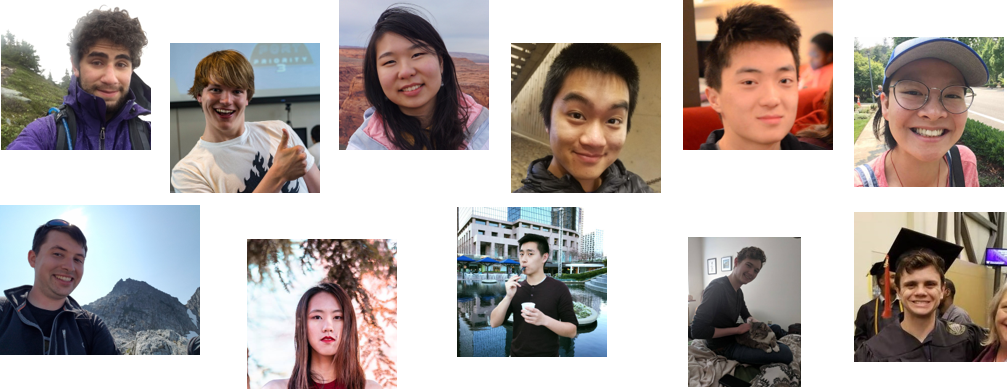 26